Золотая осень России.
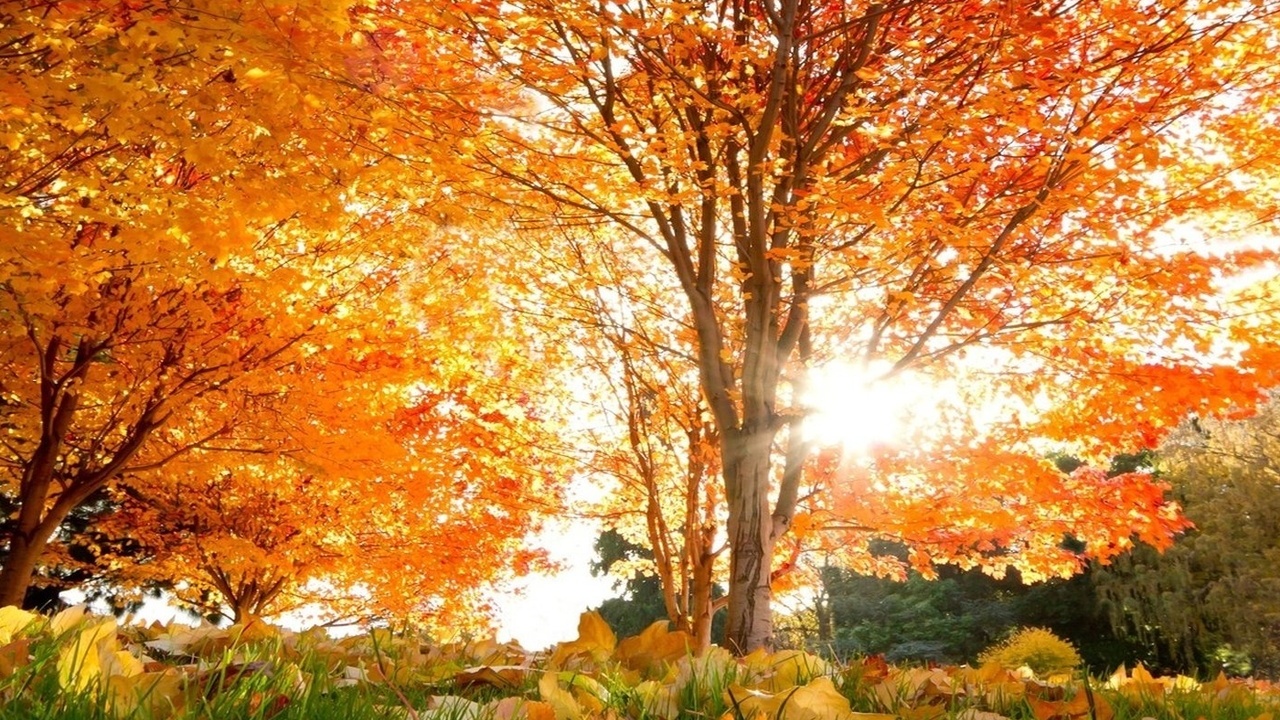 Ты красива в осеннем наряде, Россия!Ты прекрасна во все времена!Я люблю твои реки и горы,И горжусь тобой, Родина, я!
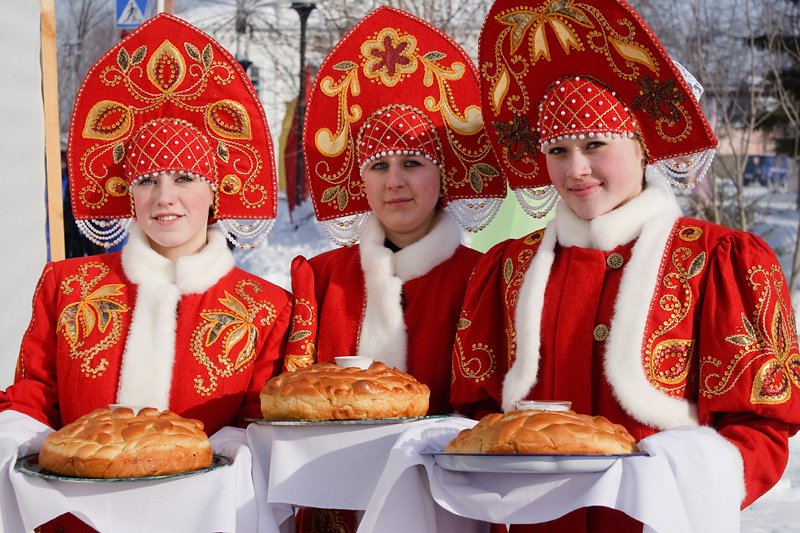 Русский каравай.
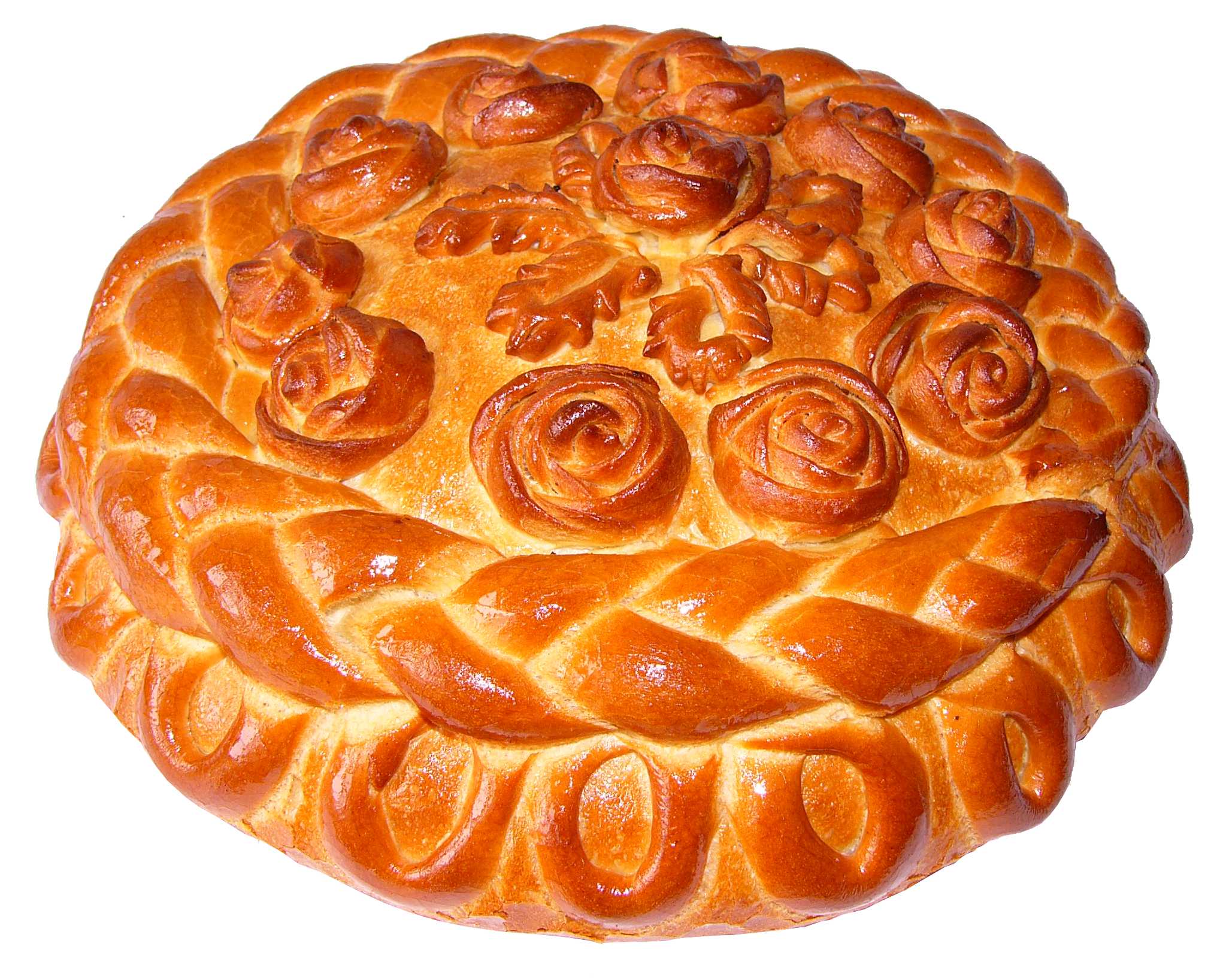 Мы дети твои, Россия!
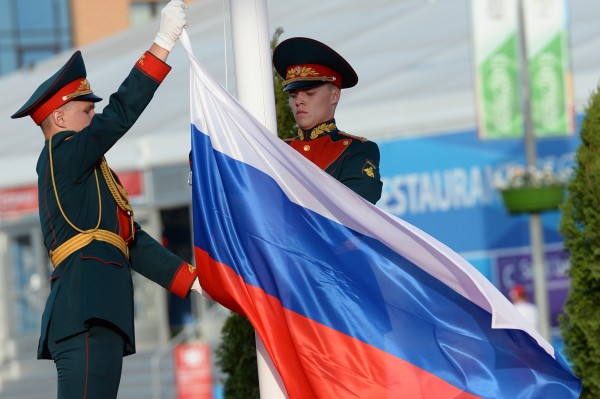 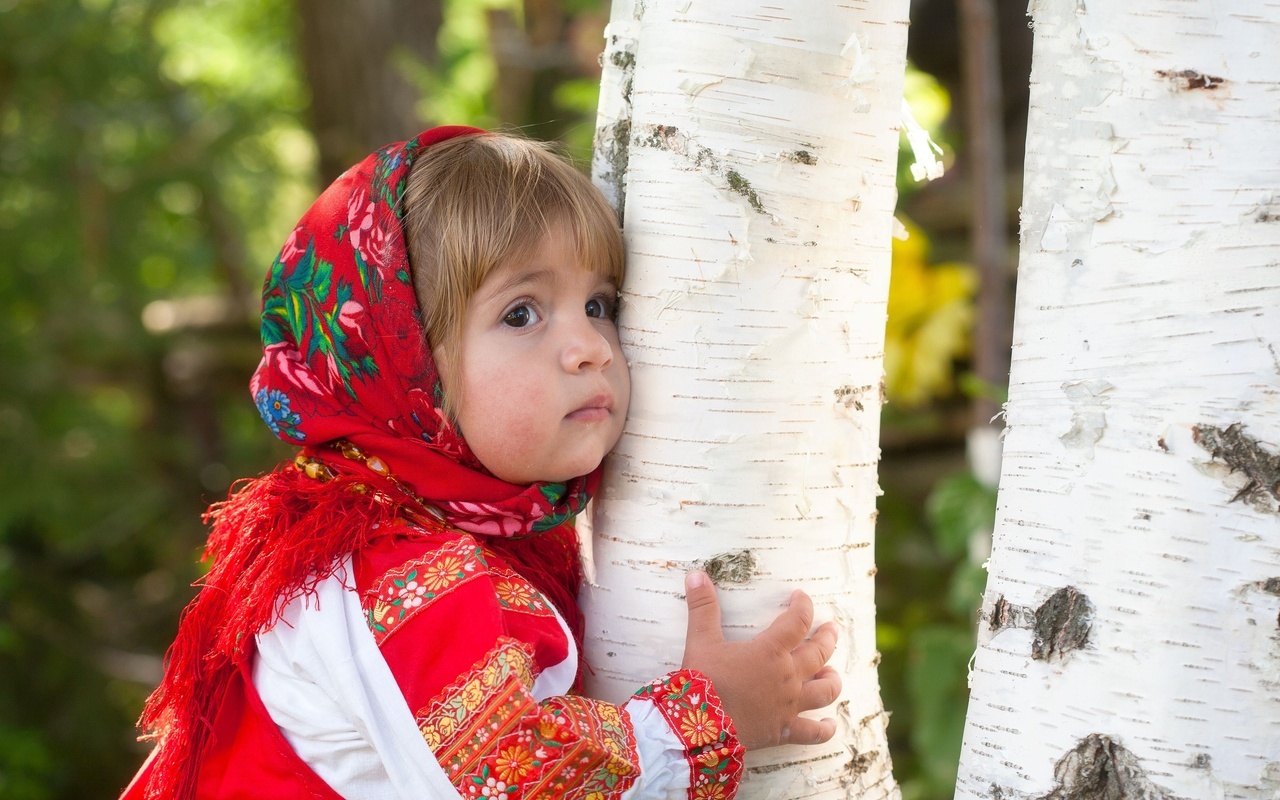 Родина любимая, что мать родимая!
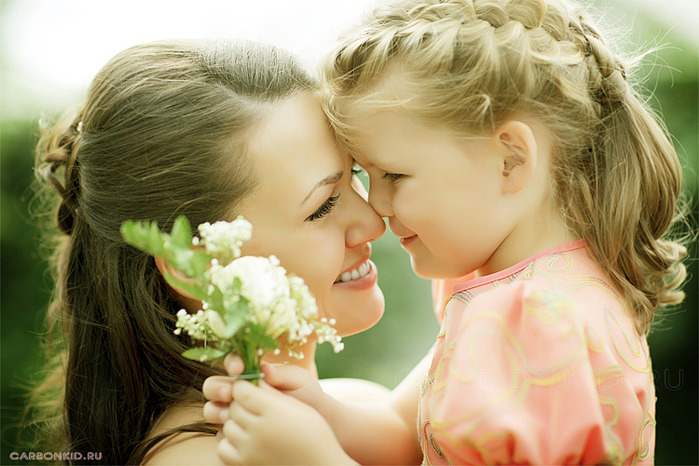 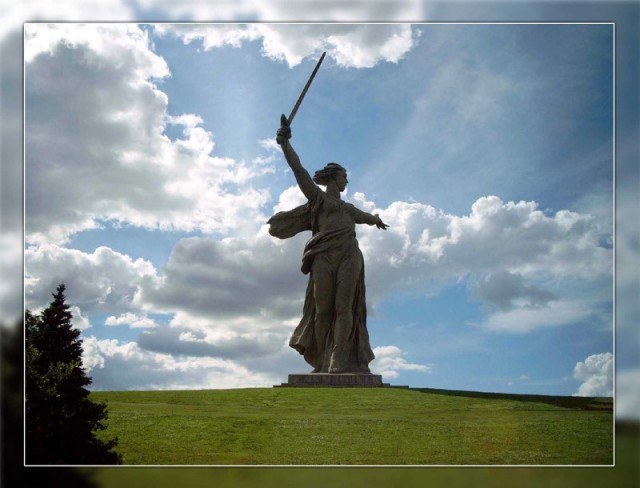 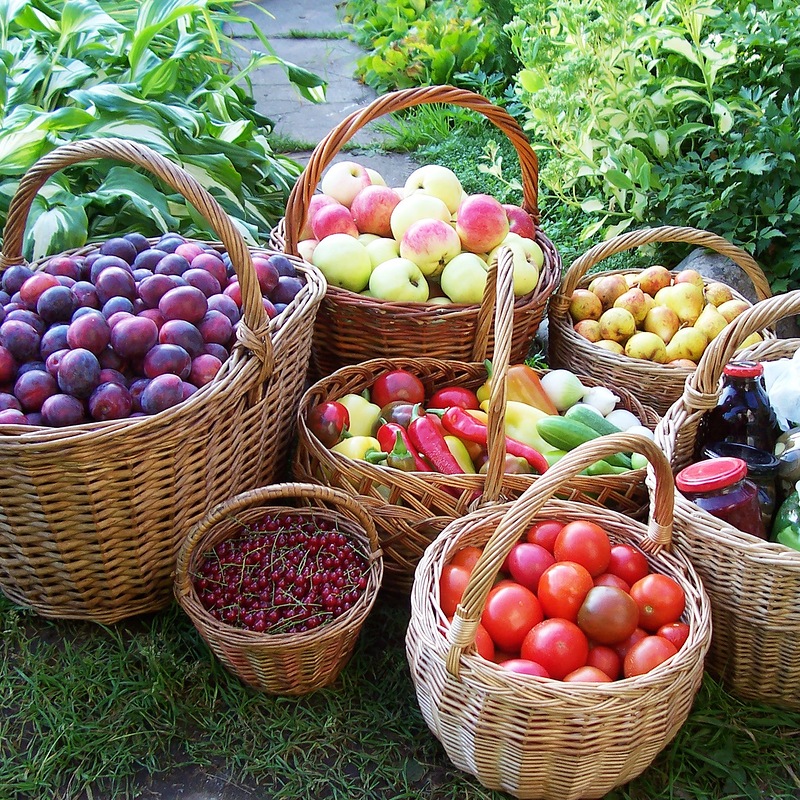 Сентябрь.
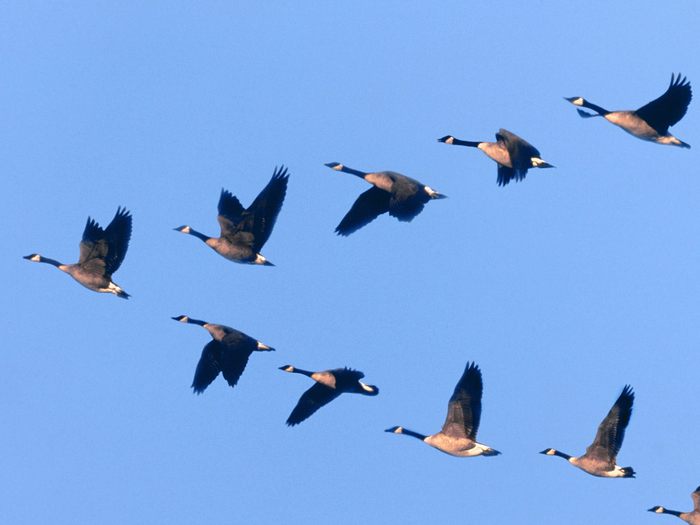 Октябрь.
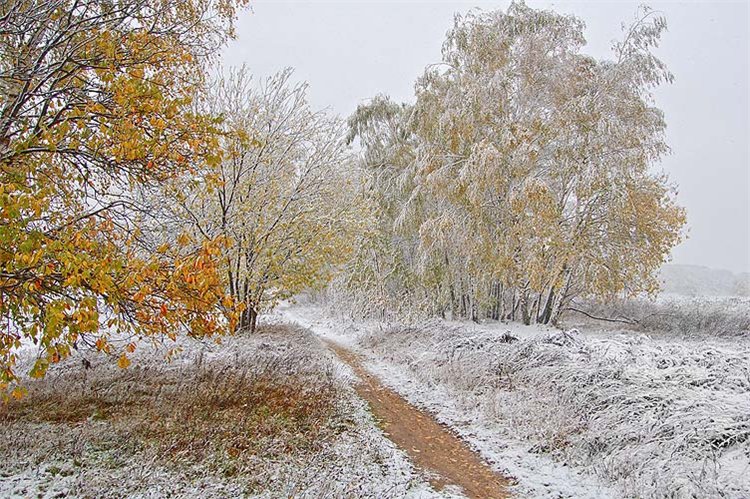 Ноябрь.
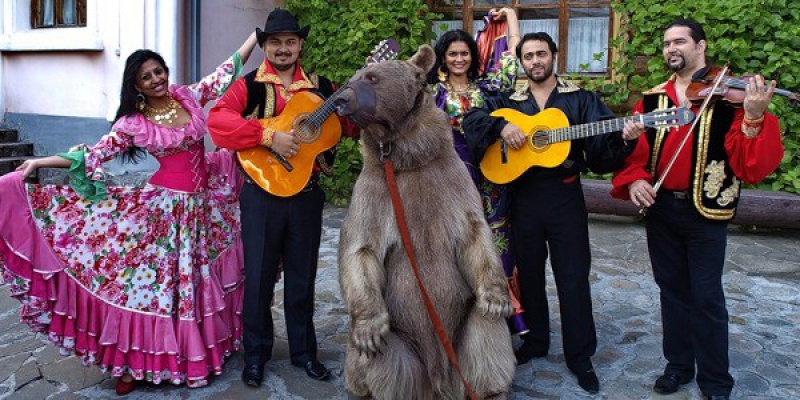 Ярмарка открывается, народ собирается.
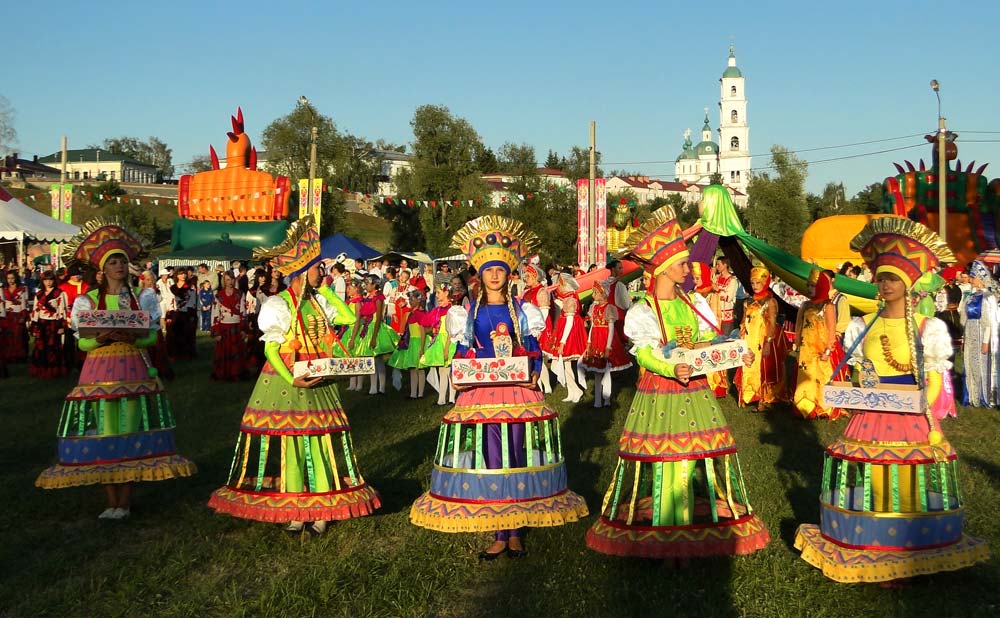 Наша ярмарка шумит, стоять на месте не велит!
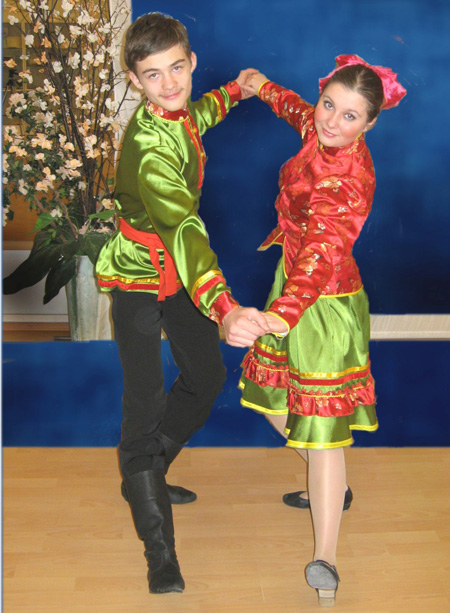 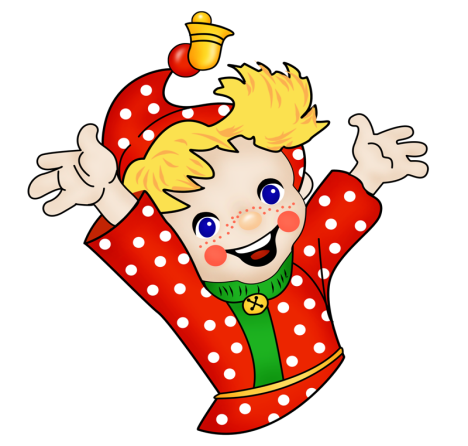 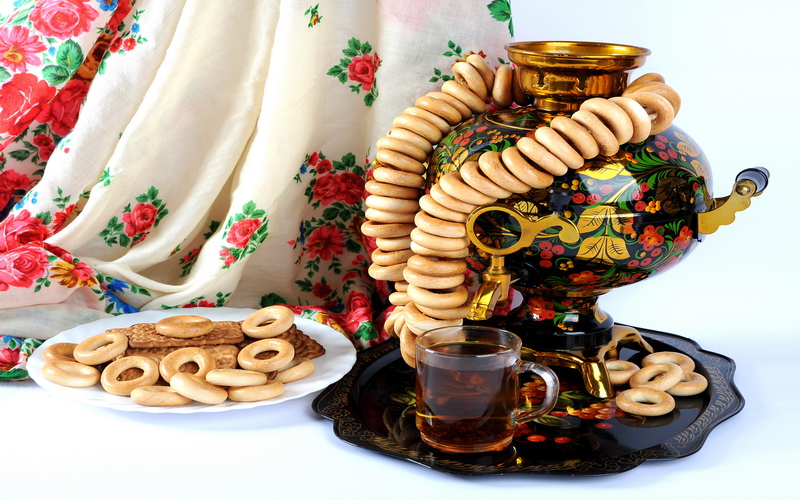 Ярмарку мы закрываем и на чай всех приглашаем!